муниципальное дошкольное образовательное учреждение «Детский сад п. Заря»
Исследовательский проект«Голубое ожерелье Урала»разработчик:соколова Я.В.
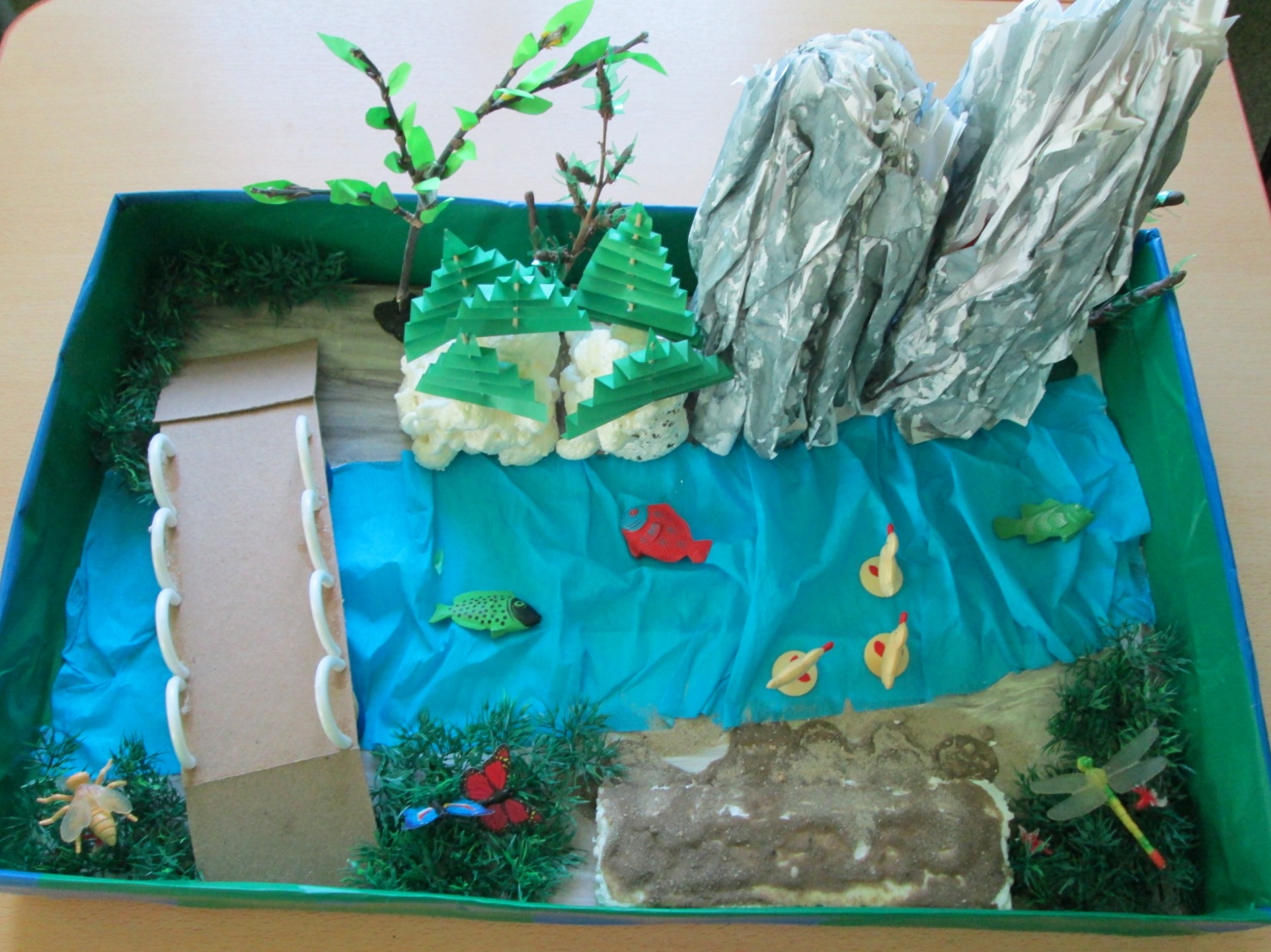 Цель: формирование у детей осознанного, бережного отношения к водным богатствам и развития активной деятельностной позиции по сохранению водных ресурсов своего края
задачи
* Обогощать представления детей о водных ресурсах,значении рек и озер в жизни человека,о взаимодействии человека и природы, правилах поведения на водоеме.
*Развивать самостоятельность детей в позновательно-исследовательской деятельности по изучению флоры и фауны

* Воспитывать экологическую культуру, бережное отношение к водным ресурсам у детей и взрослых.
проблемные вопросы
* Нужно ли беречь и охранять водоемы?

* Что было бы если бы не было рек и озер?

* Зачем нужна Голубая книга?
планируемый результат
* Дети интерисуются изучением водных ресурсов, организуют поисковую деятельность
*Дети хорошо ориентируются в водных экосистемах
*Дети эмоционально реагируют на мир природы
*Наличие у детей экологических представлений о том,что сохранность водных объектов-обязанность человека
системная паутинка проекта
- Реки и озера Алапаевского района
- Водные туристические маршруты
- Охрана водных ресурсов
- Голубая книга
- Водные экосистемы:пруд,озеро,болото река
- Река Нейва- голубая сказка
-Правила поведения на водоеме
-Соленые озера Урала
- Гидрологические памятники природы
Кросворд «Голубой урал»
* Озеро с целебной грязью в Алапаевском районе?
*Главный герой легенды о реке Нейва?
* Соленые озера Урала, исцелившие больного медведя?
*Река Южного Урала,название которой переводятся с башкирского как «лунная»?
*Древнее название реки Урал?
Голубое ожерелье Урала
Моделирование водных экосистем
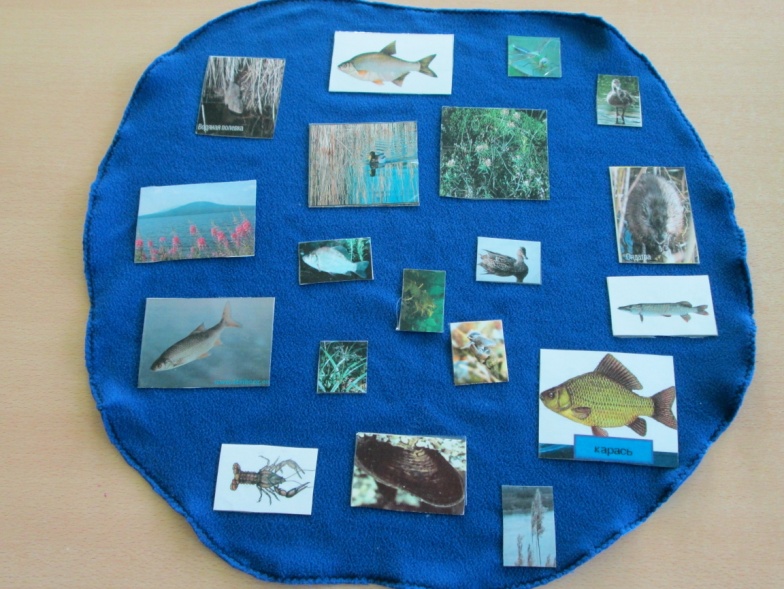 создание макета «Красавица нейва»
книжка- малышка «Капелька»
мини-плакаты «Правила поведения на водоеме»
пазлы «река нейва в разные времена года»
составление коллажа «как люди речку обидели»
песочная миниатюра «Нейва и таватуй»
фотоколлаж «реки и озера в жизни человека»
турфирма «Голубое ожерелье Урала»
Река Нейва - голубая сказка
Соленые озера Урала
Сплав по реке Чусовая
рекламное агентство «Аквалюб»
Река - легенда
Река - клад самоцветов
Река Нейва и «наскальная живопись»
Исследовательский проект «Голубое ожерелье Урала»- это уникальная возможность показать детям красоту уральской природы, чтобы у них возникло желание охранять и беречь то, что находится рядом с ними